МУНИЦИПАЛЬНОЕ   БЮДЖЕТНОЕ  УЧЕРЕЖДЕНИЕ  ДОПОЛНИТЕЛЬНОГО  ОБРАЗОВАНИЯ« ЦЕНТР  ВНЕШКОЛЬНОЙ  РАБОТЫ » ИЗОБИЛЬНЕНСКОГО ГОРОДСКОГО ОКРУГА СТАВРОПОЛЬСКОГО КРАЯ
ВОЕННО-ПАТРИОТИЧЕСКИЙ КЛУБ «ПАТРИОТ»
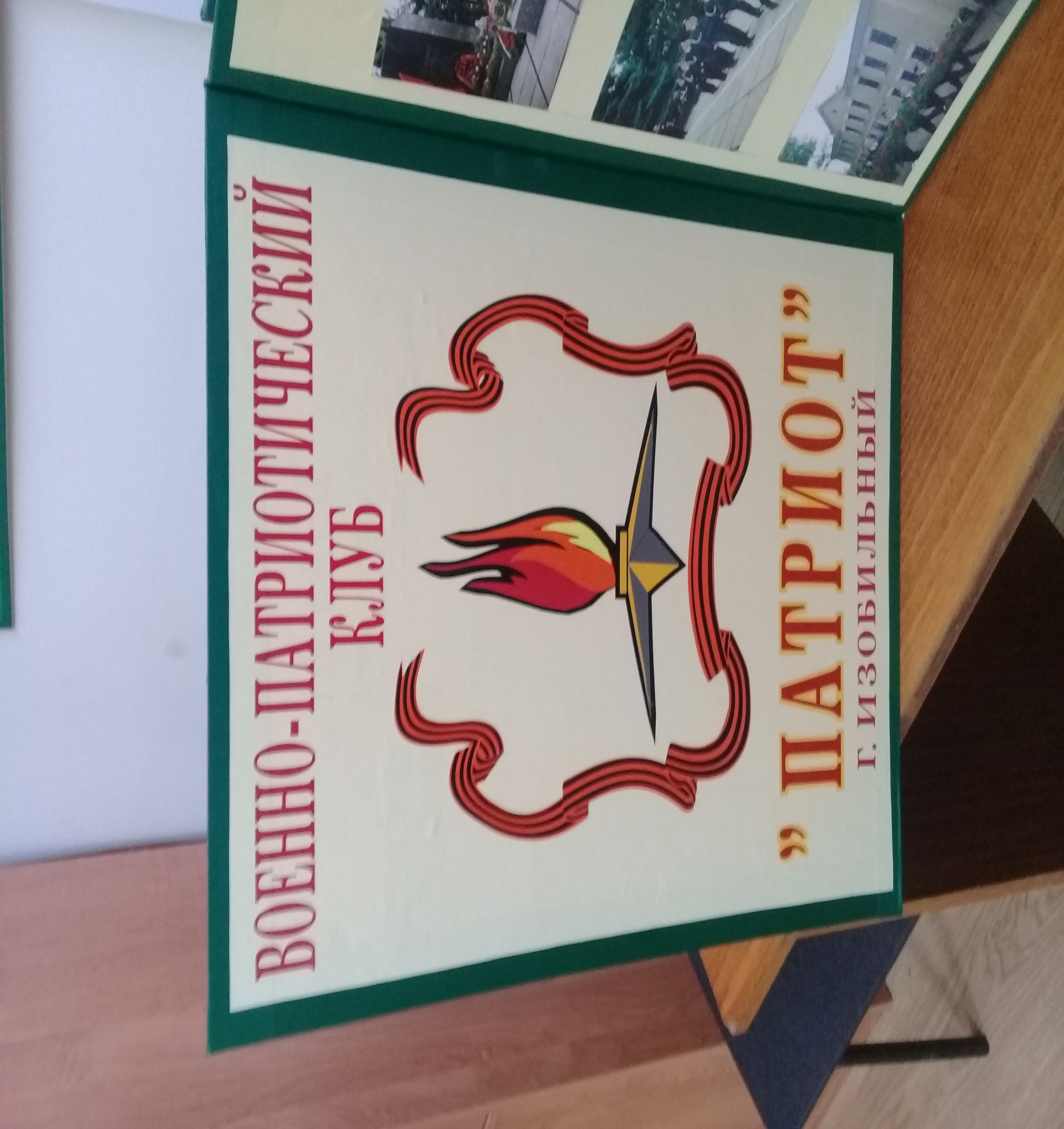 Руководитель Афонин Владимир Иванович
ВПК «ПАТРИОТ» и ПОСТ № 1 основан 9 мая 1984 года
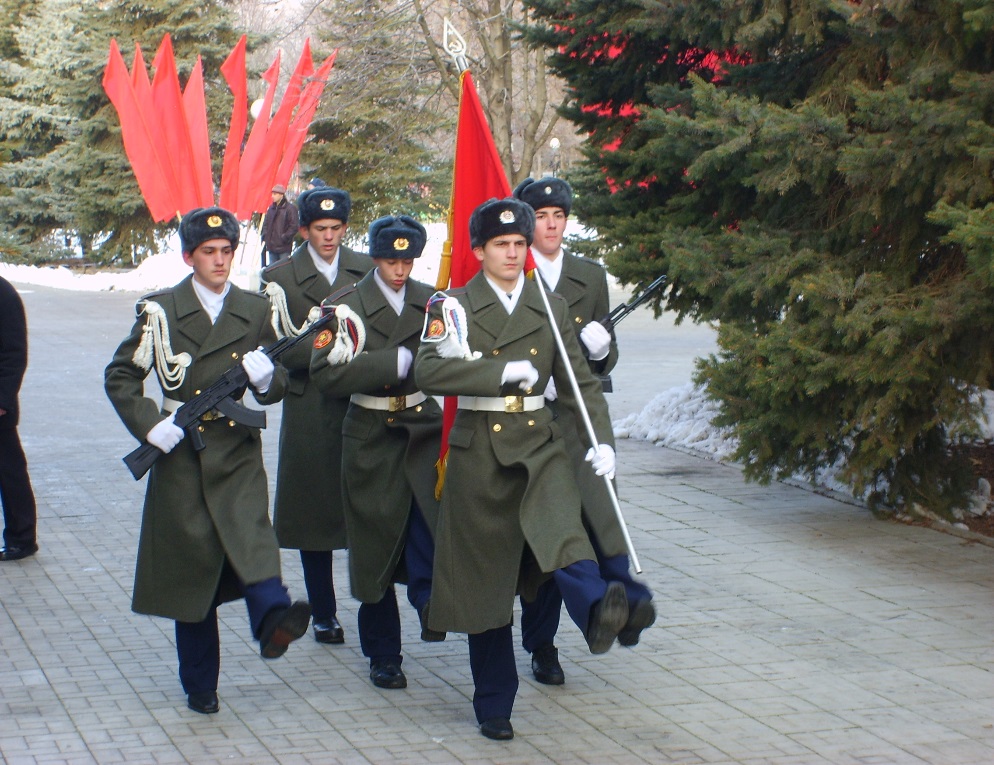 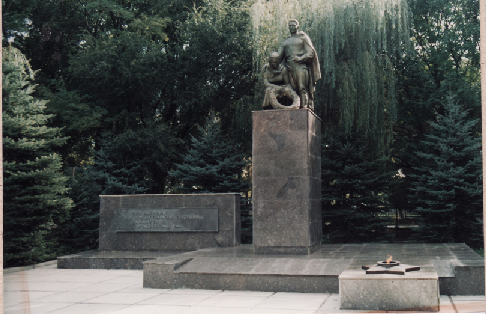 Зажжение Вечного огня 9 мая 1984 года
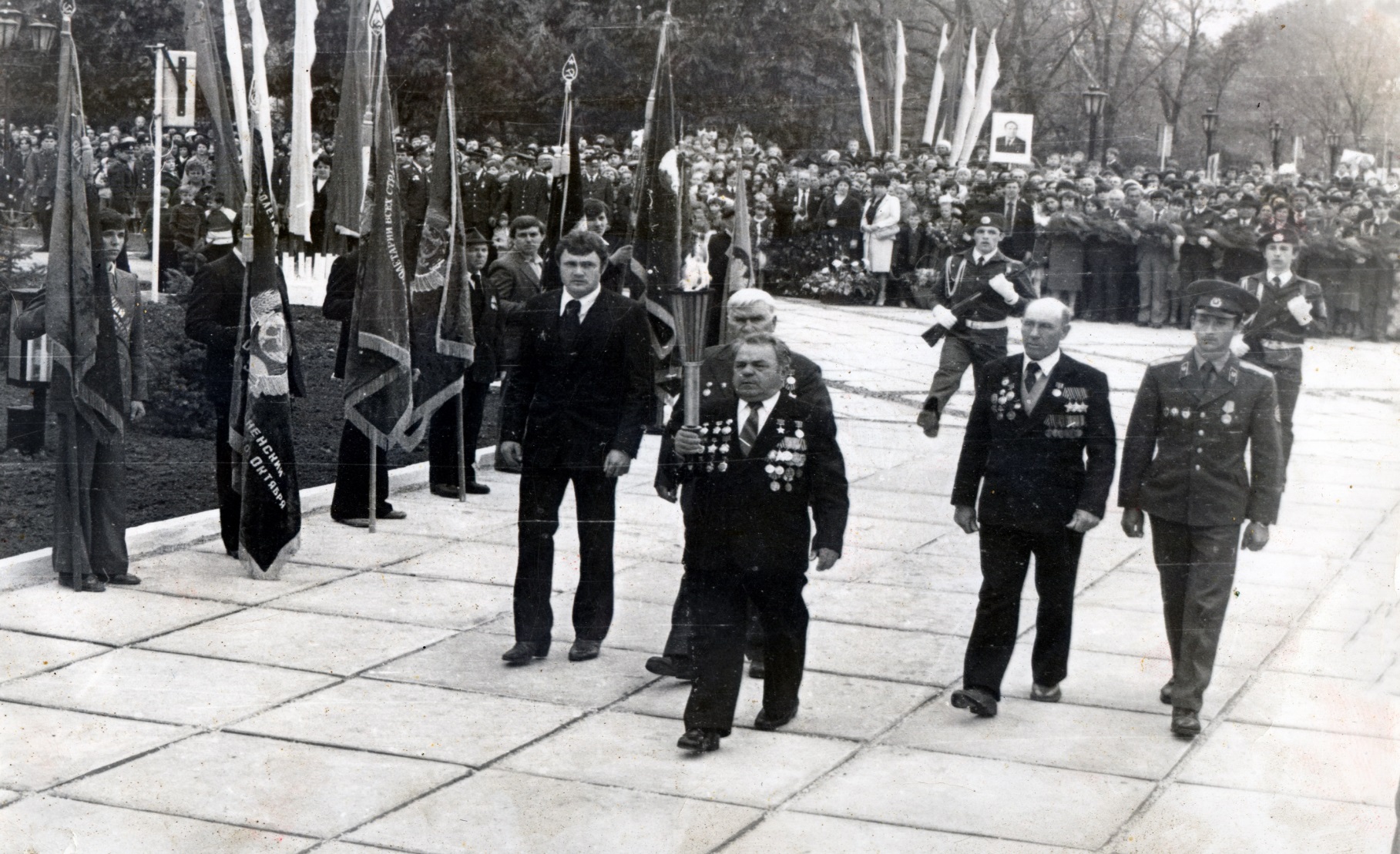 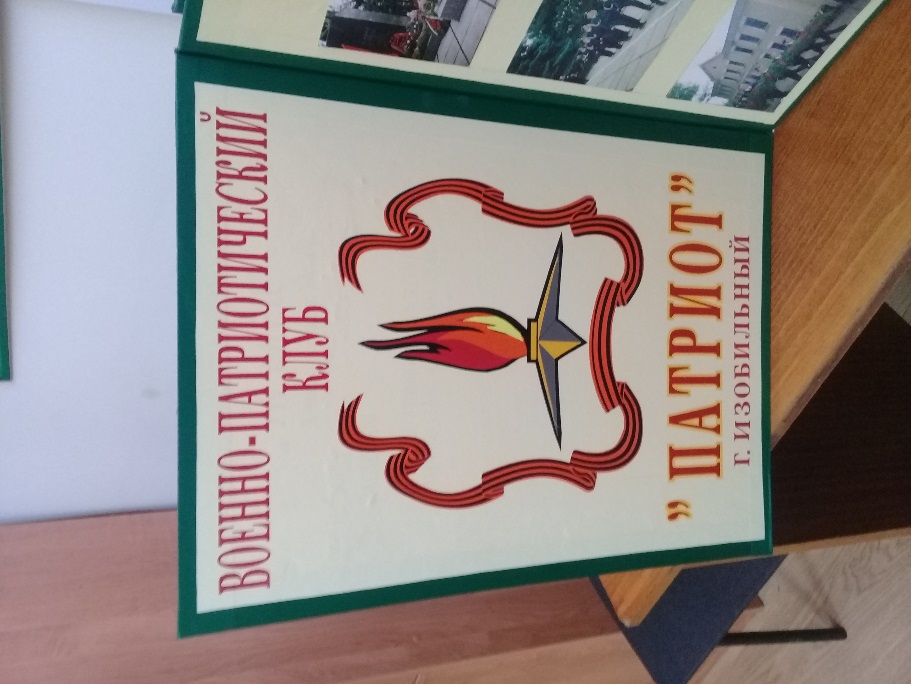 22 января 2002 года на митинге, посвященном освобождению г. Изобильного от фашистских захватчиков по решению районной и городской администрации, районного отдела образования, Союза молодежи Ставрополья был вновь восстановлен уже постоянно действующий военно-патриотический клуб «Патриот» и Пост № 1
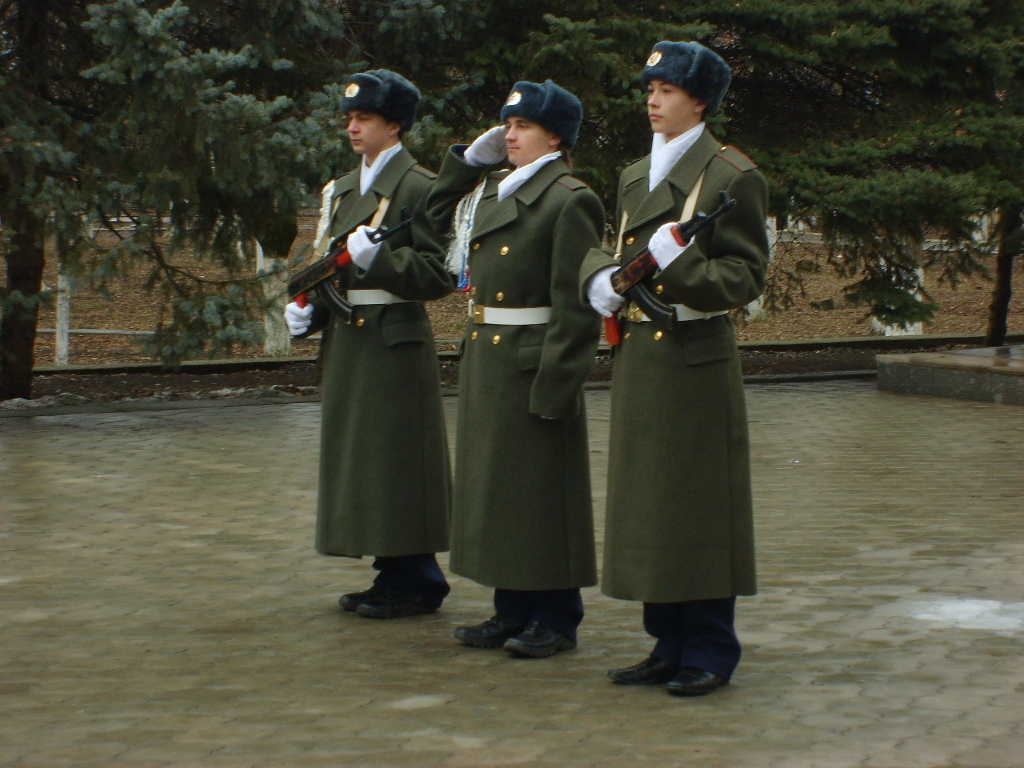 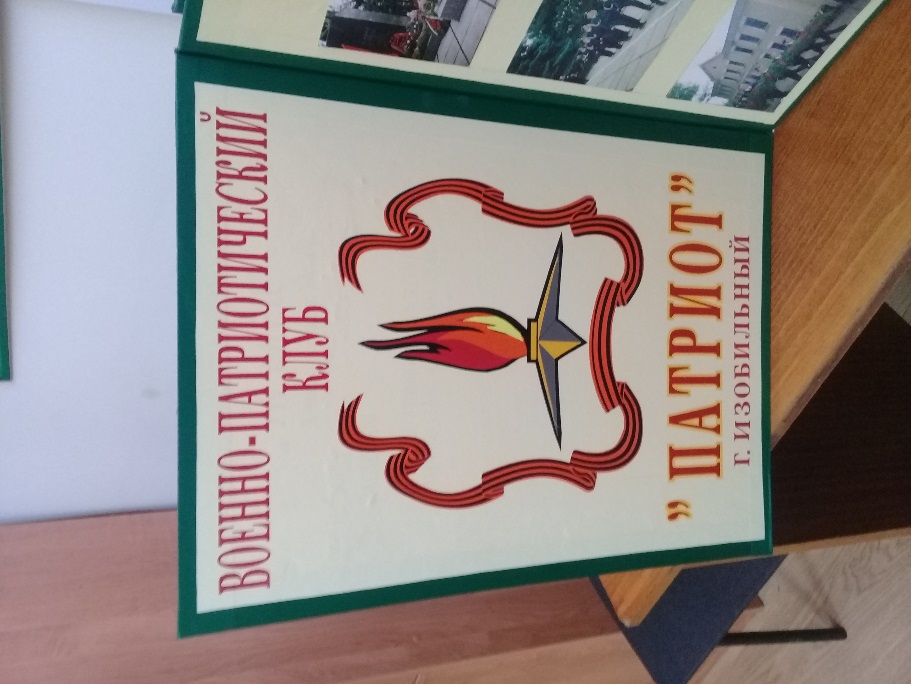 В настоящее время ВПК «Патриот» осуществляет работу по следующим направлениям:
Организация и несение Почетной вахты Памяти на Посту № 1 у мемориала «Огонь Вечной Славы».
Организация и проведение занятий согласно учебно-тематического плана и графика, бесед и тематических мероприятий военно-патриотической направленности.
Проведение Уроков Мужества.
Экскурсии в краеведческий музей Изобильненского городского округа.
Пропаганда службы в Вооруженных Силах Российской Федерации, организация встреч членов клуба с ветеранами Великой Отечественной войны, воинами афганцами.
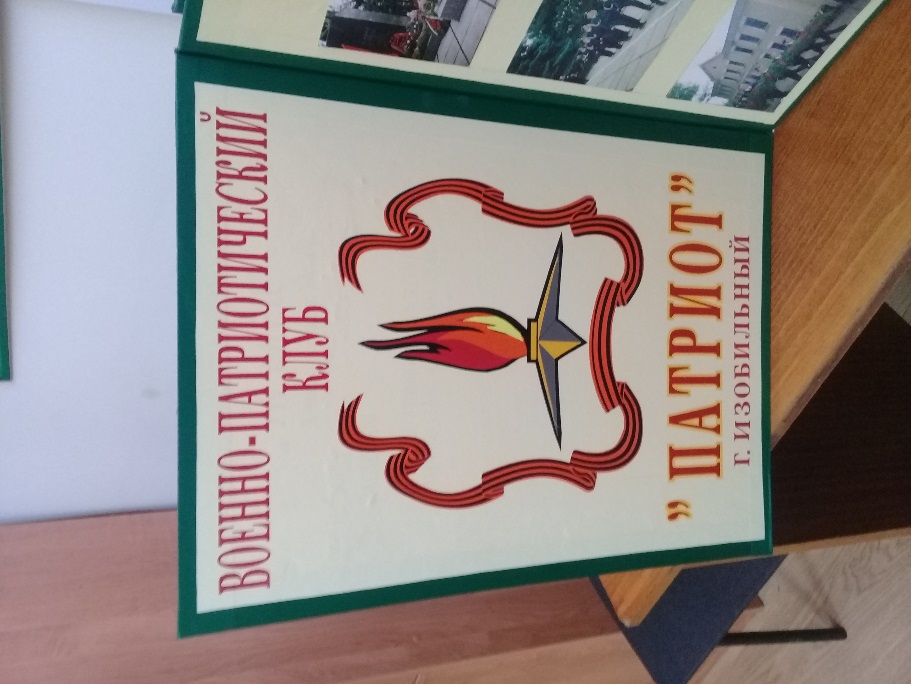 Учебные будни
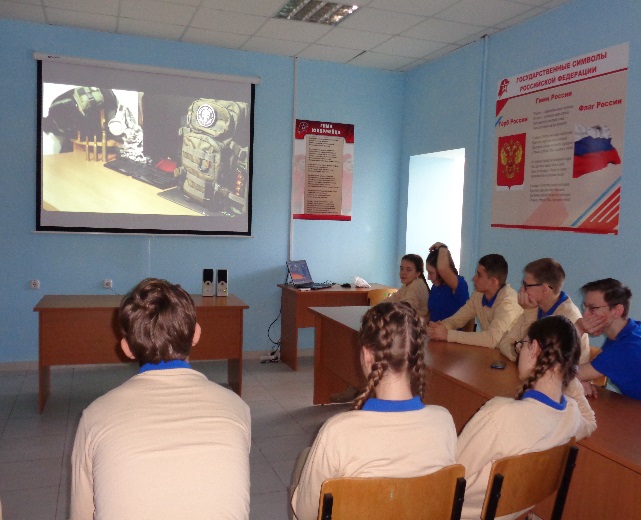 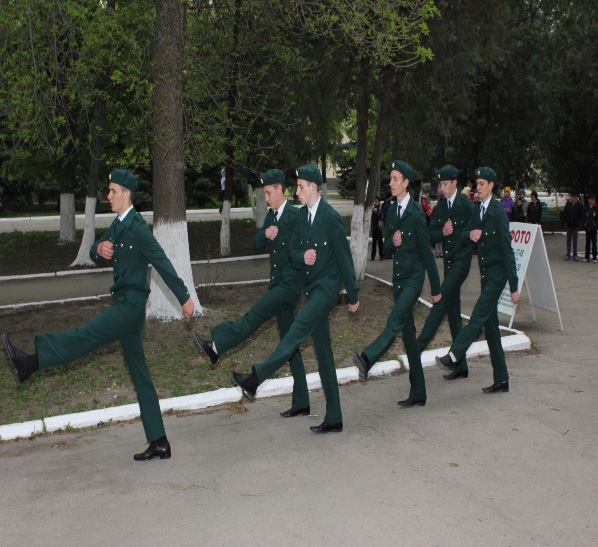 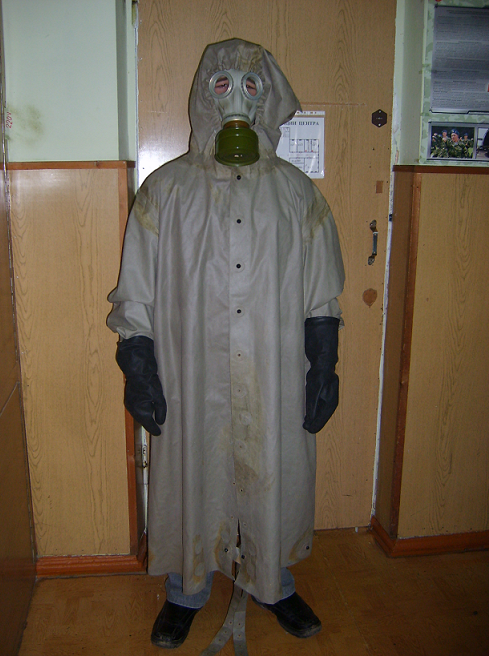 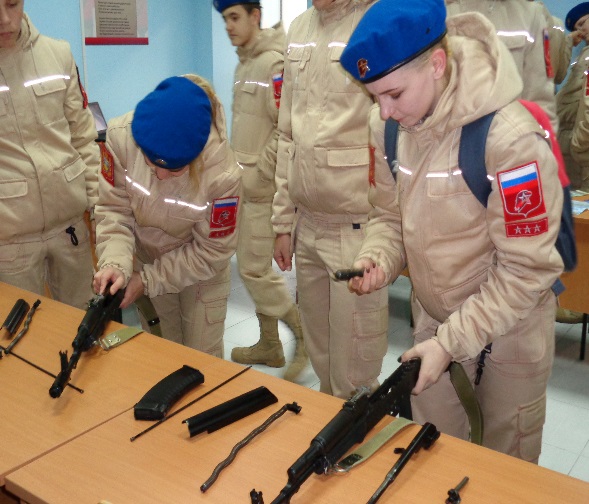 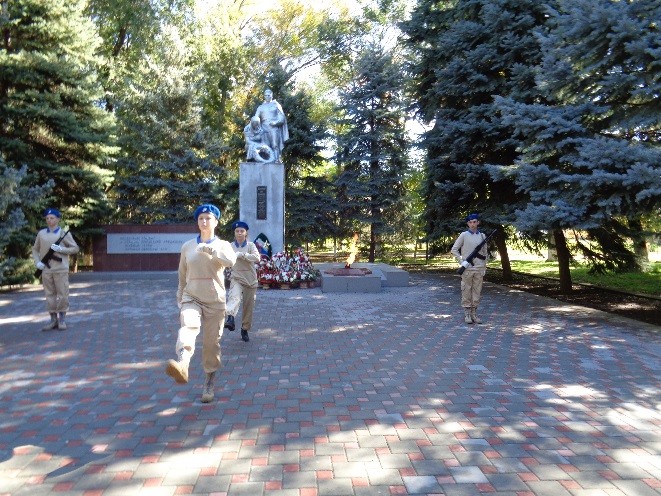 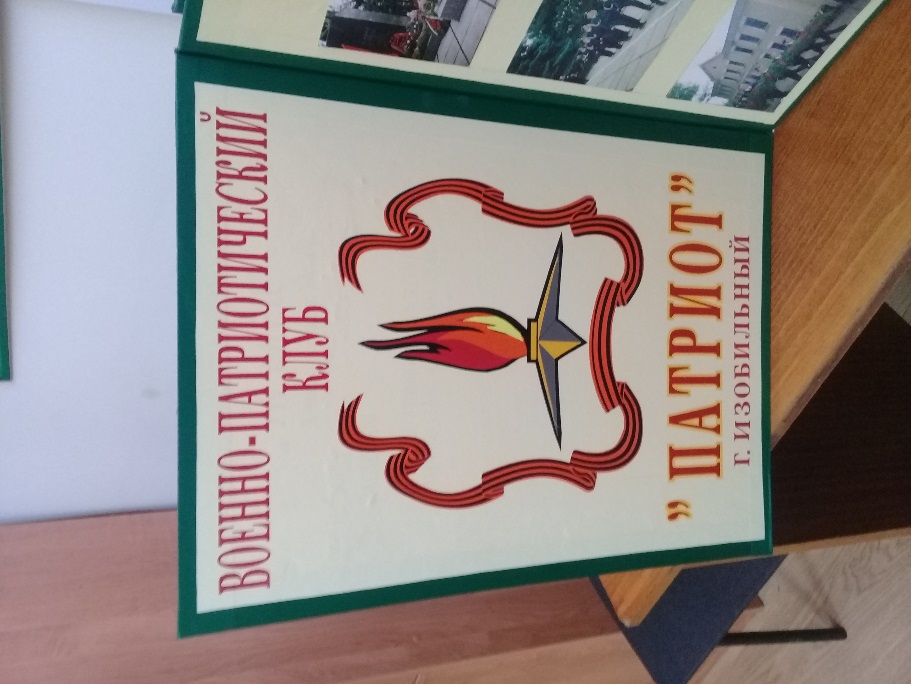 Учебные будни
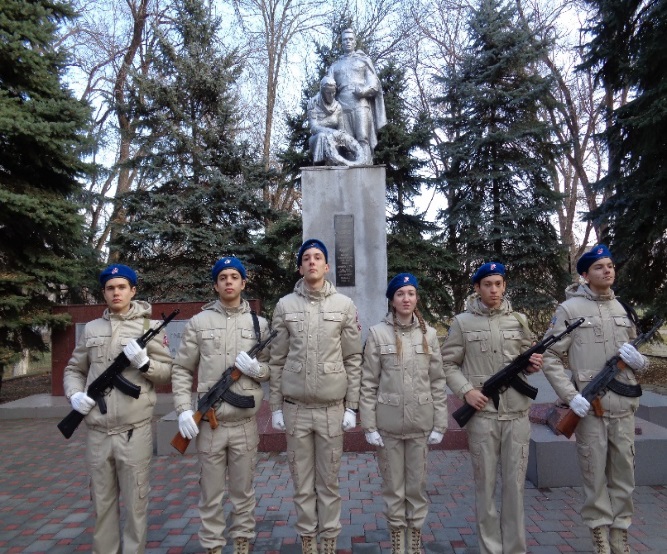 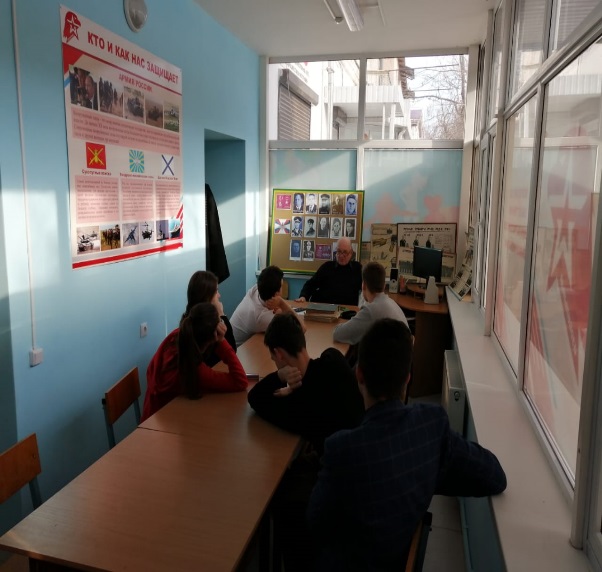 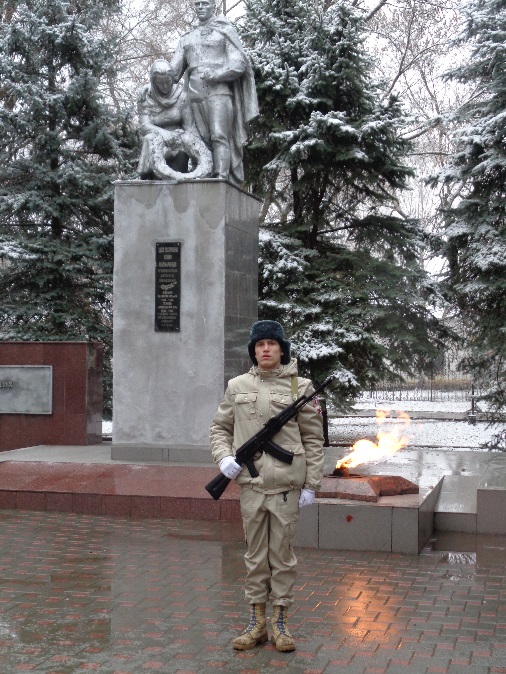 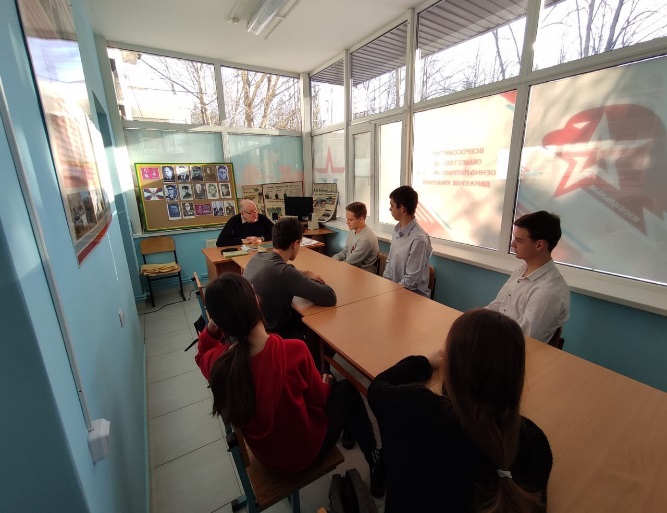 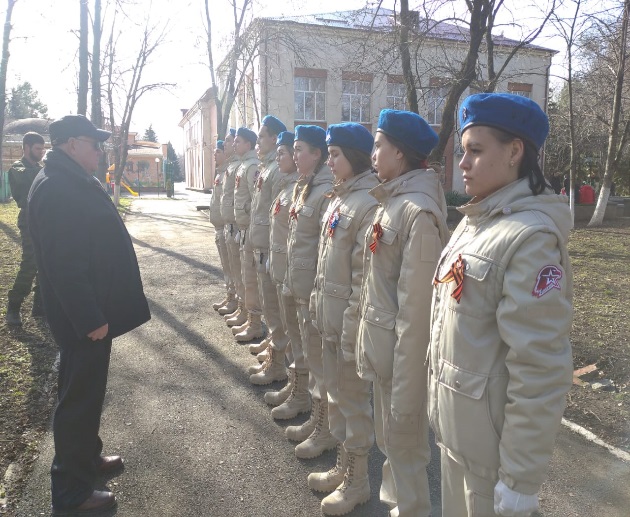 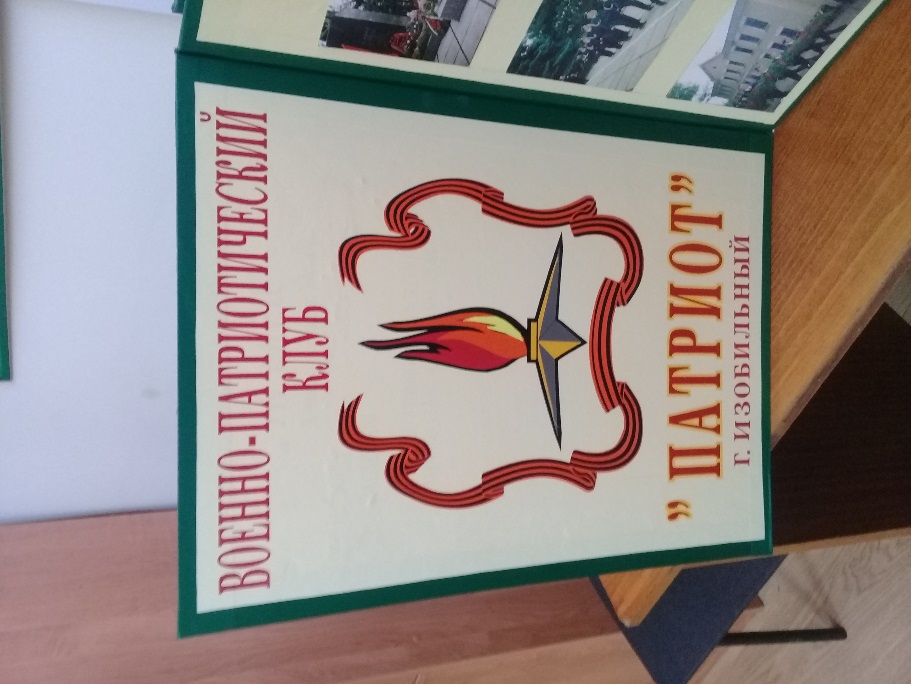 Встречи с ветеранами
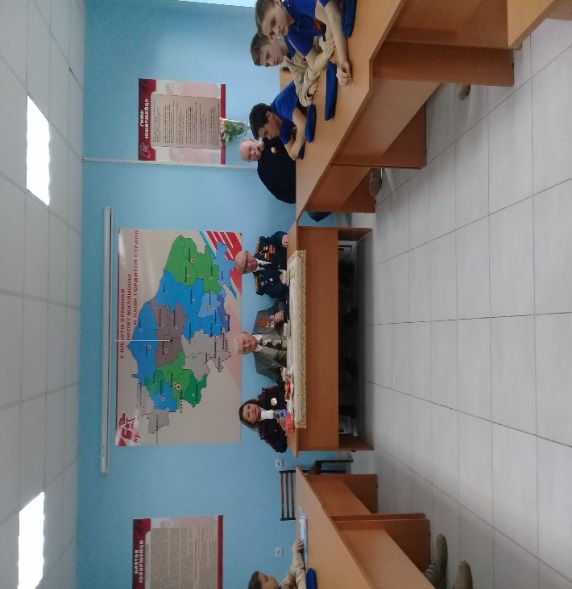 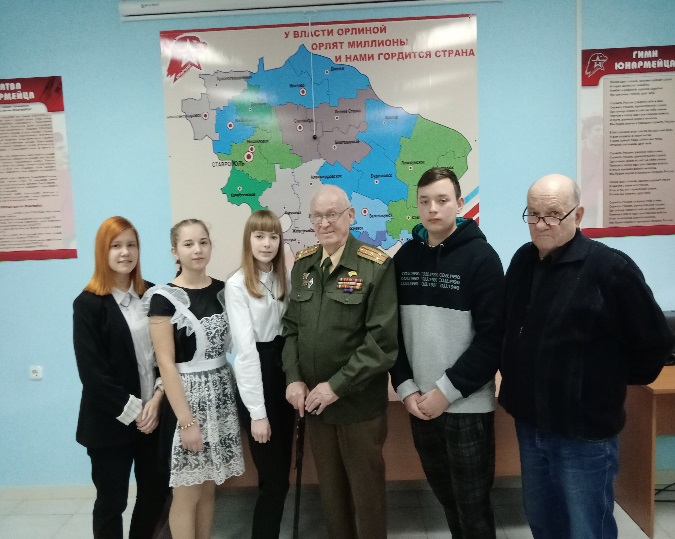 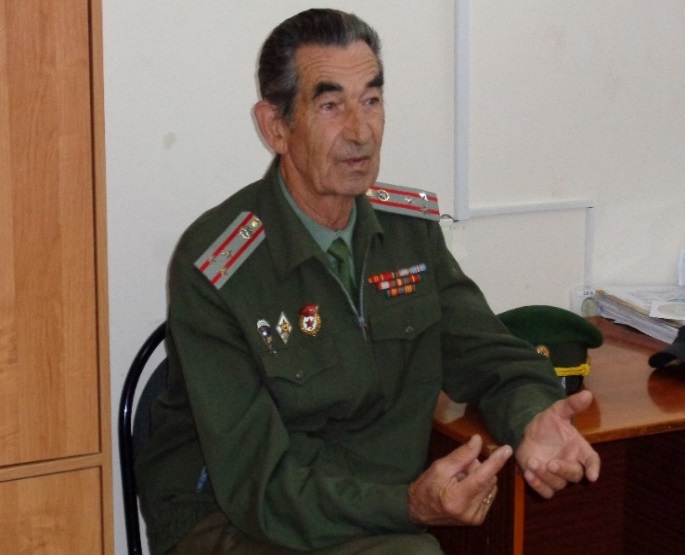 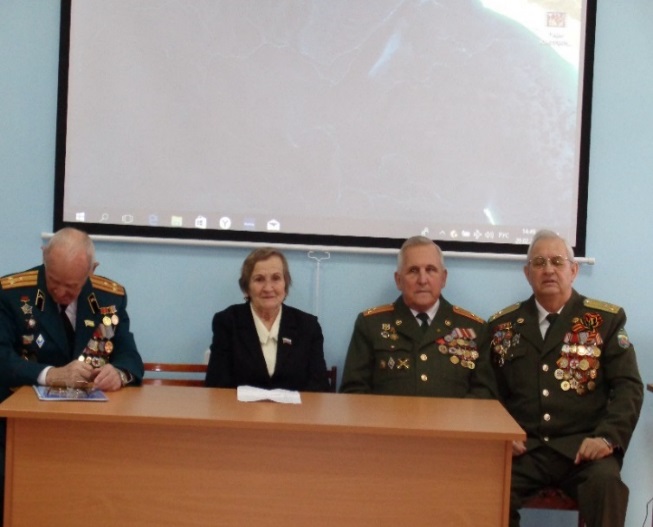 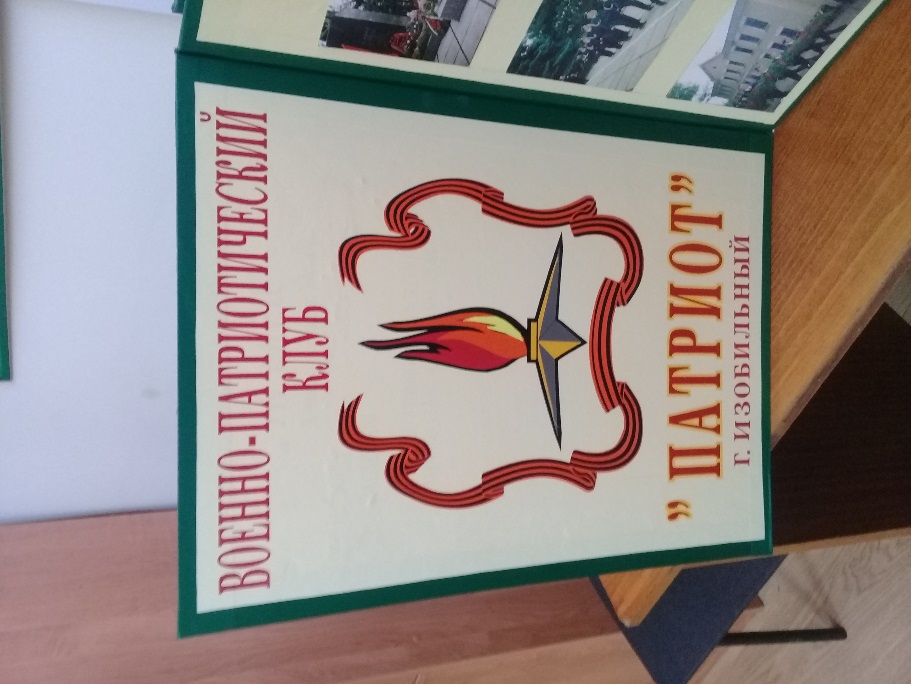 День призывника
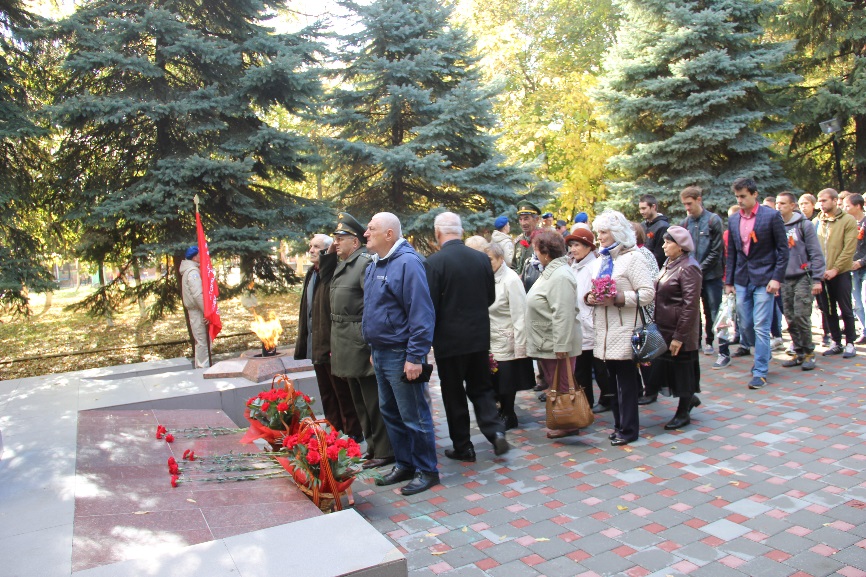 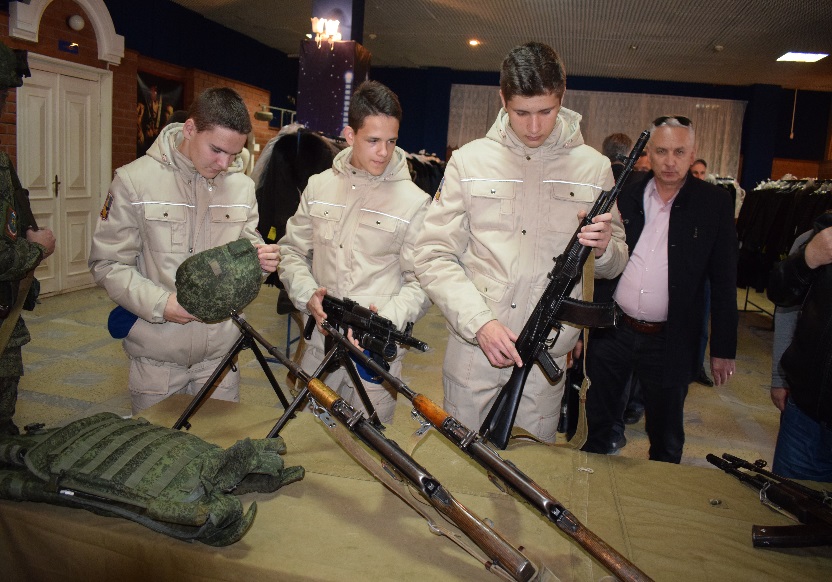 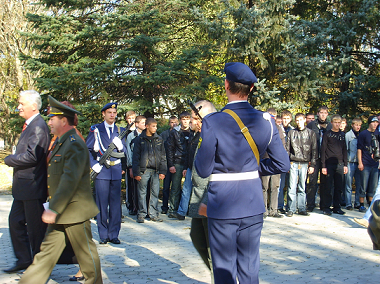 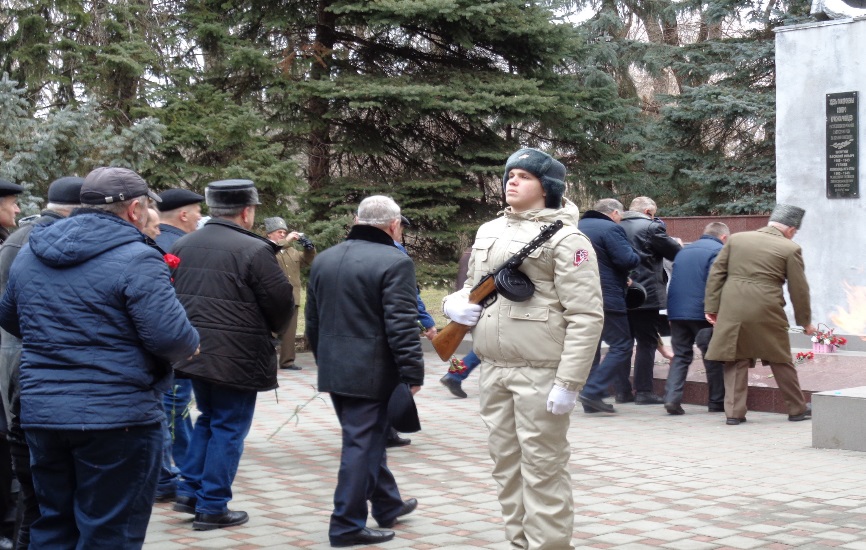 Открытие военно-патриотического клуба «Дом юнармии» имени А.Л. Титенко
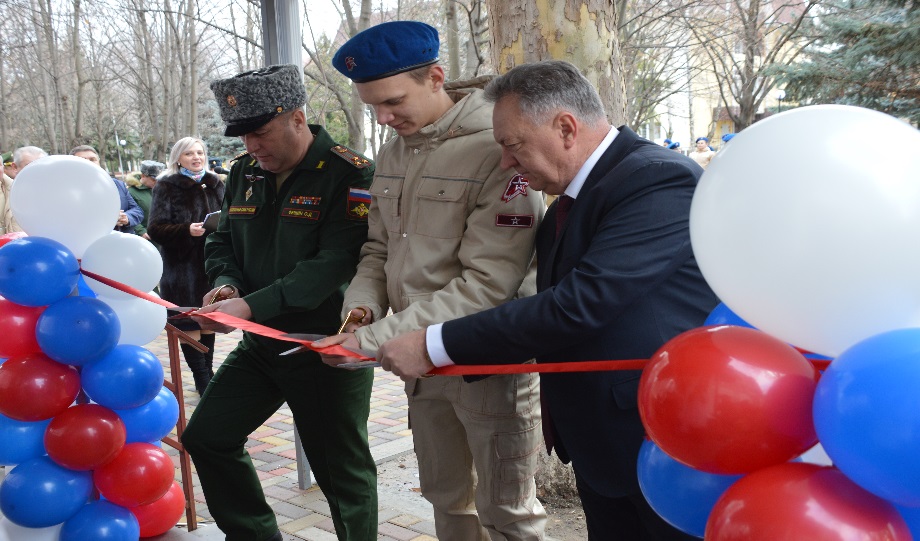 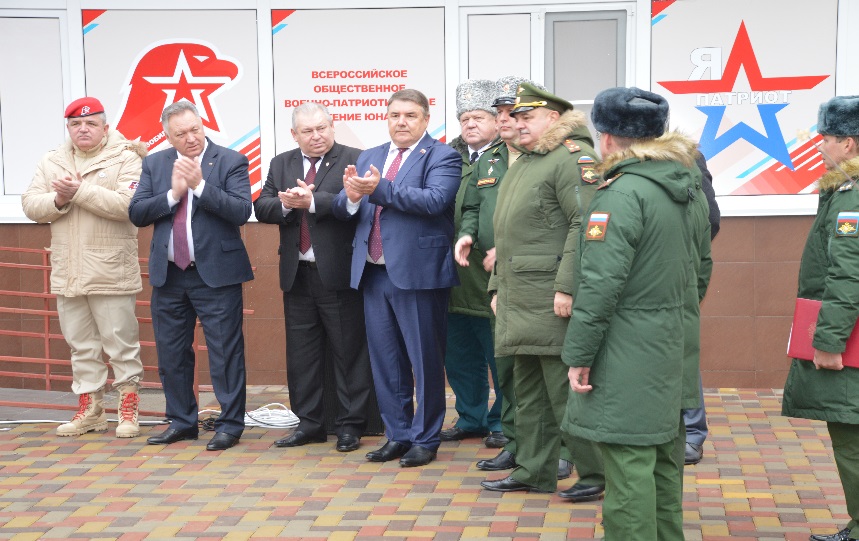 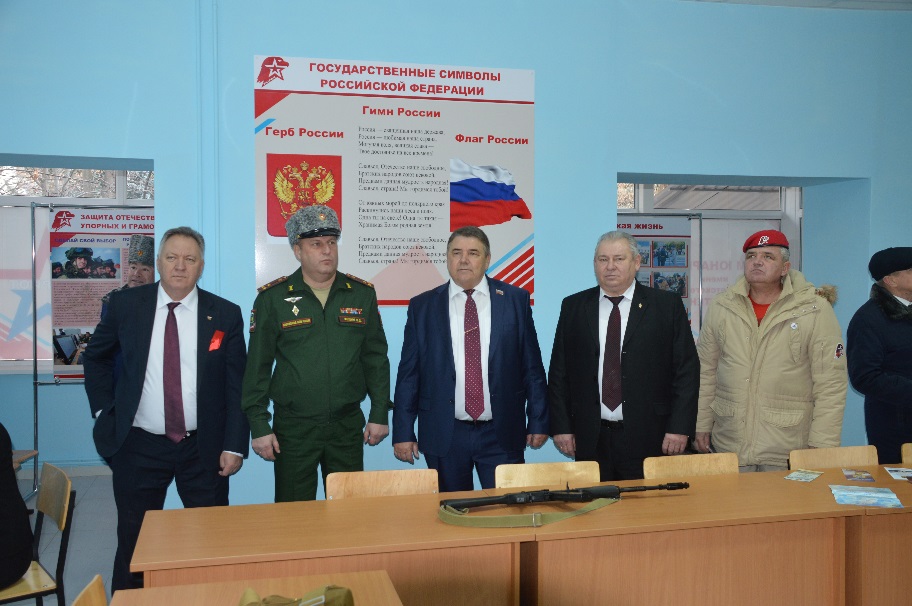 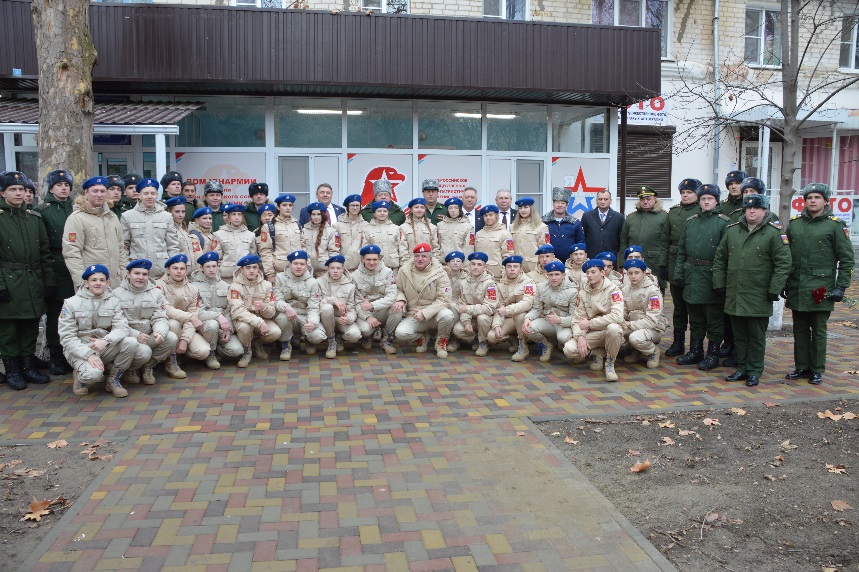 Празднование 100-летия героя Советского Союза А.Л. Титенко
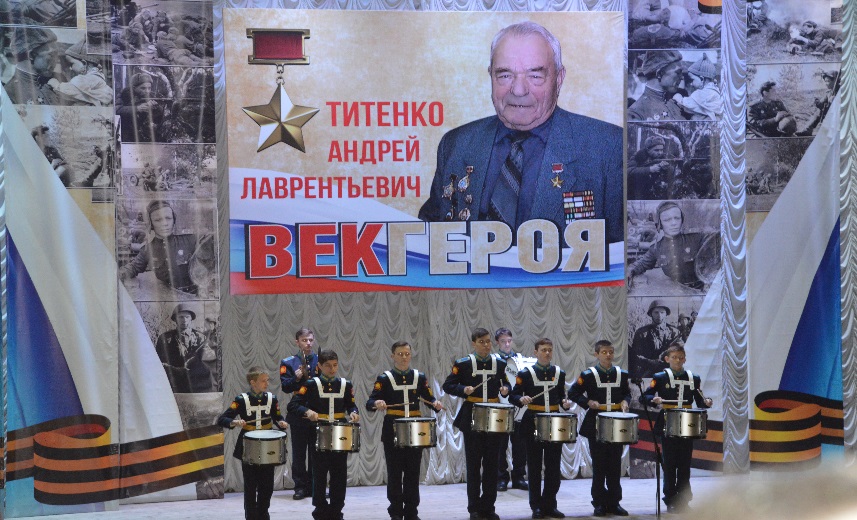 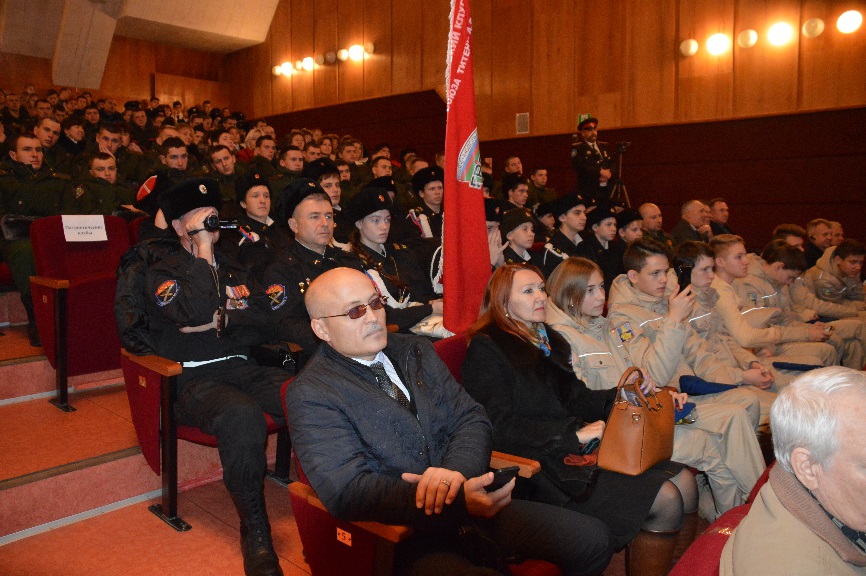 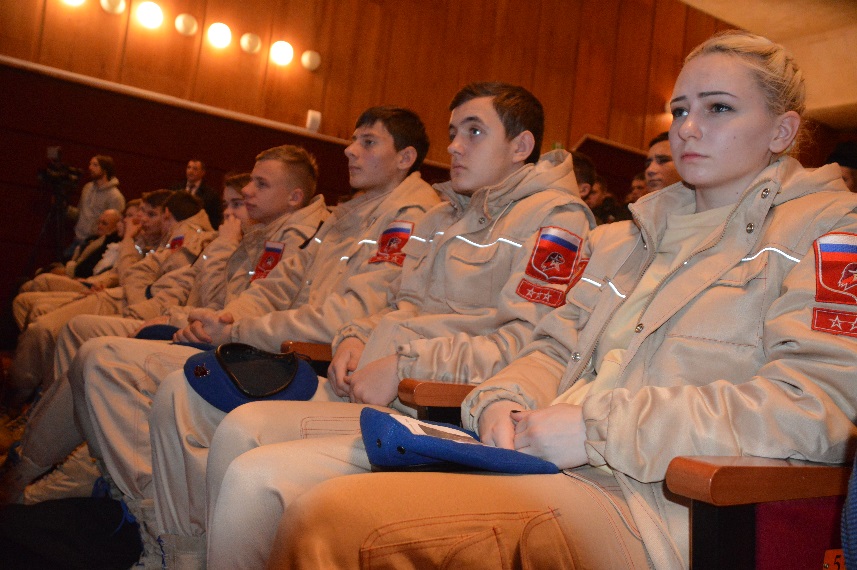 Сотрудничество с музеем Истории Изобильненского городского округа
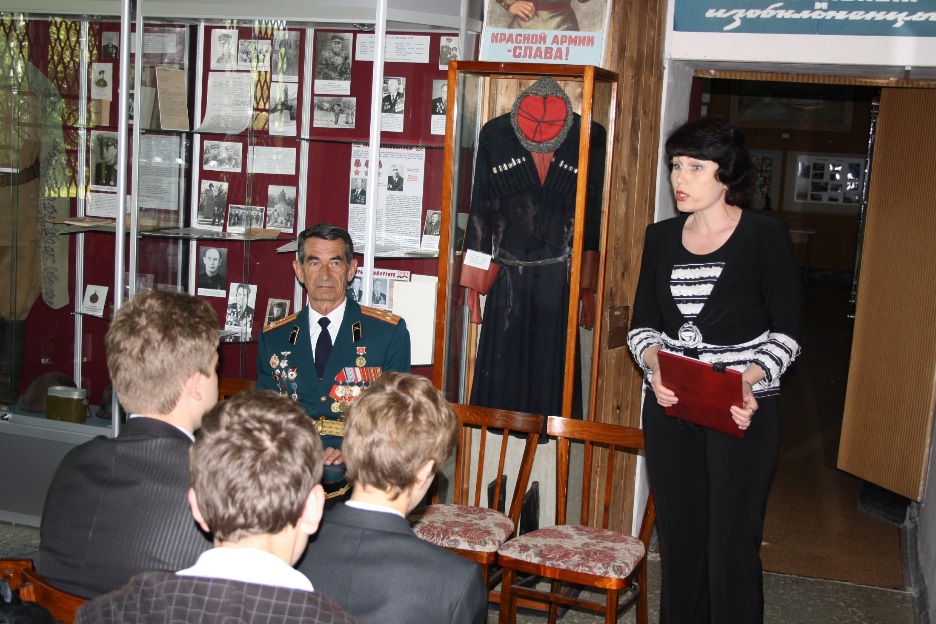 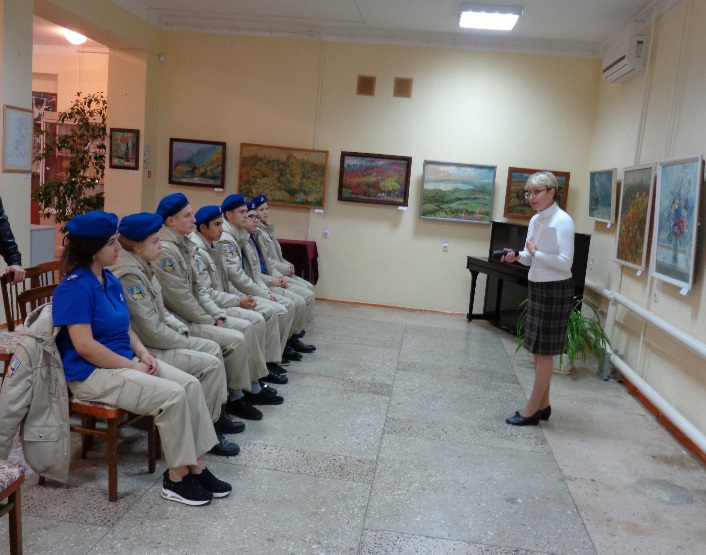 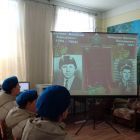 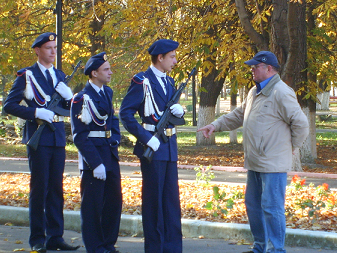 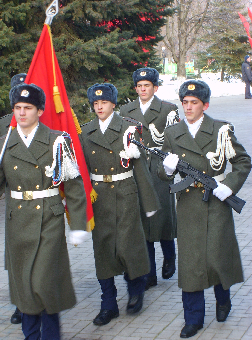 Инструктаж  перед  разводом  Поста  №  1
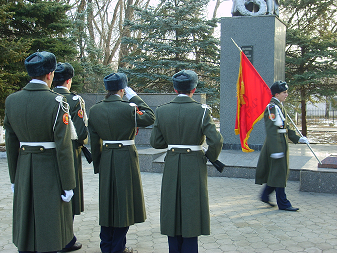 Торжественный  развод  Поста  №  1  
в  день  Защитников
Отечества
Вынос  Знамени 
ВПК  «Патриот»  
и   Поста  №  1
Ритуал  торжественной клятвы  часового  Поста  №  1
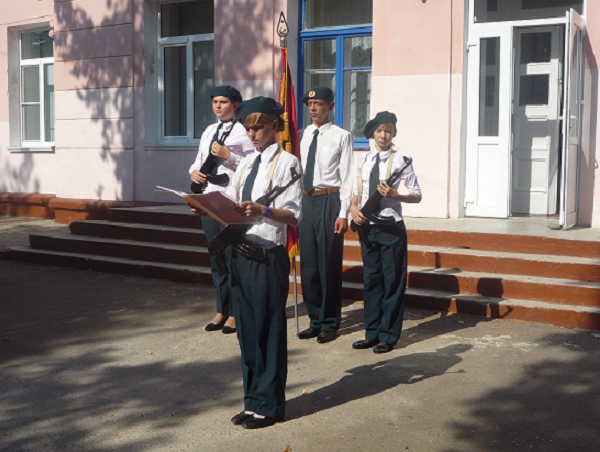 Участие  ВПК «Патриот» в  праздновании   дня  Победы  Советского  народа  в  ВОВ
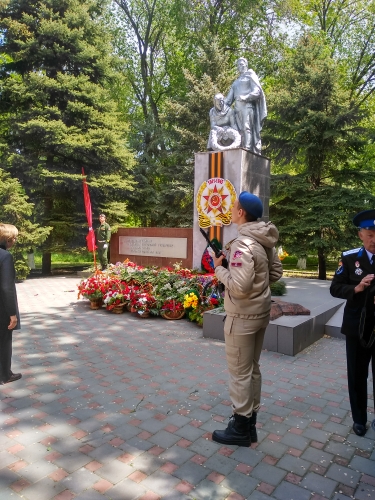 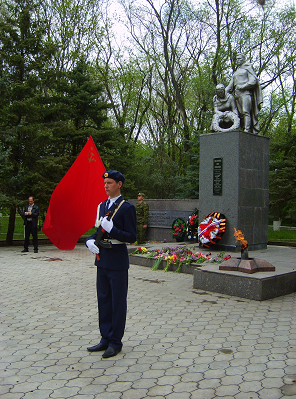 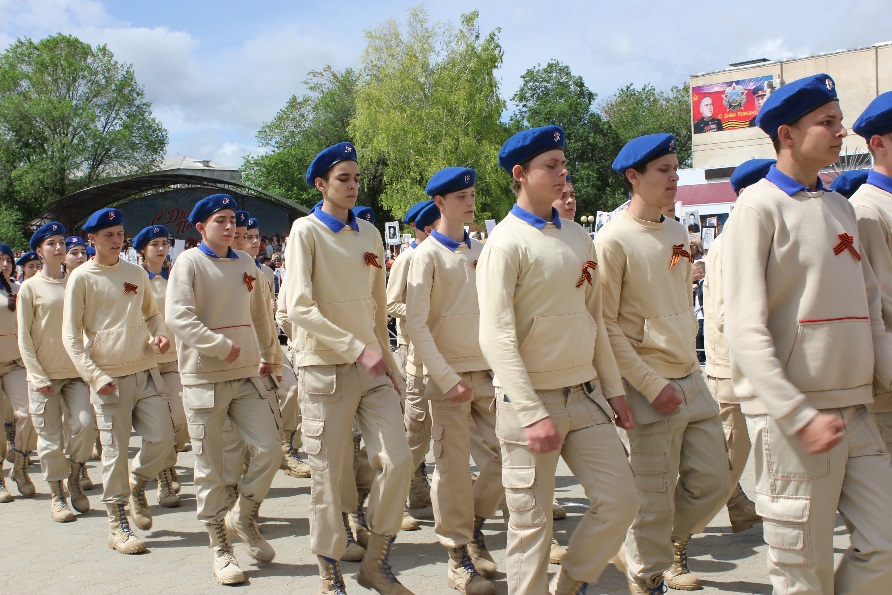 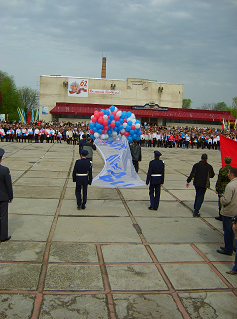 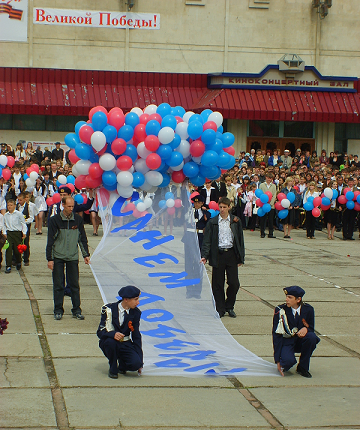 Смотр-конкурс Почетных караулов Поста № 1
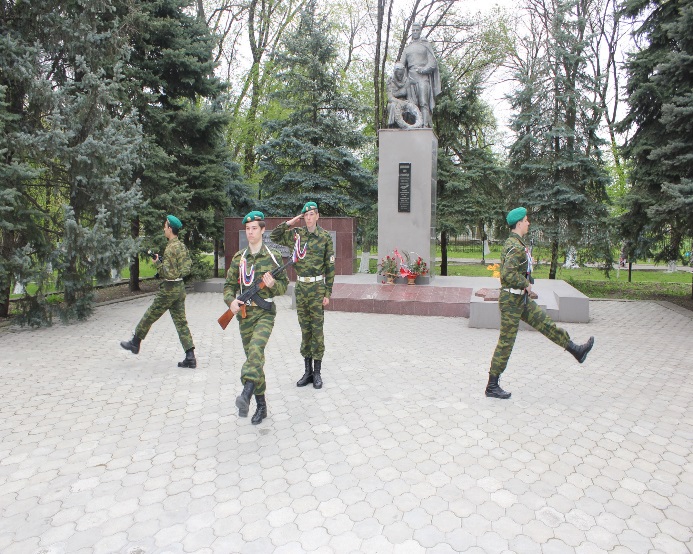 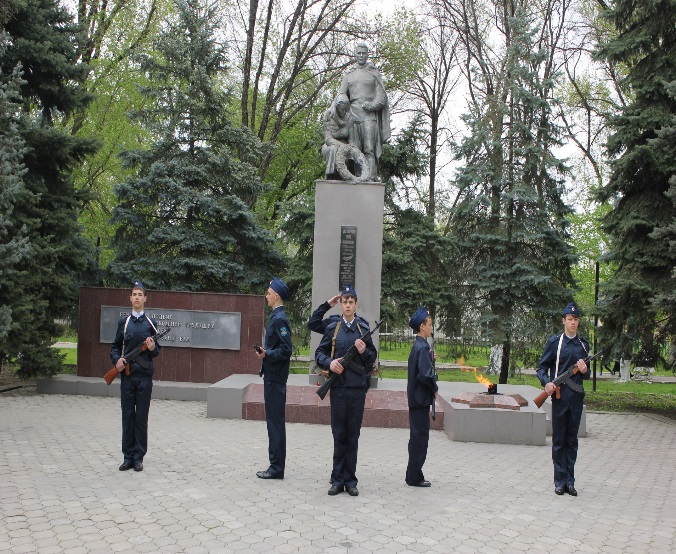 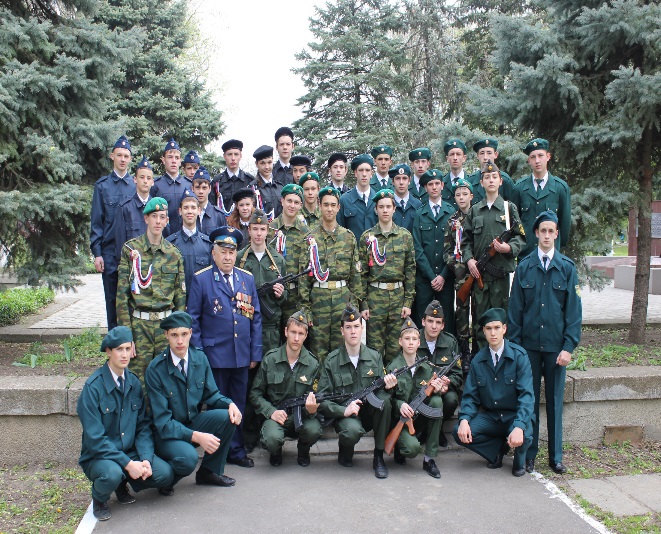 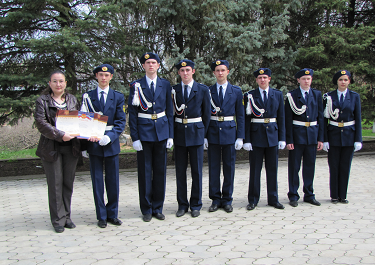 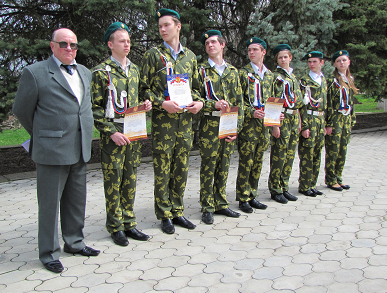 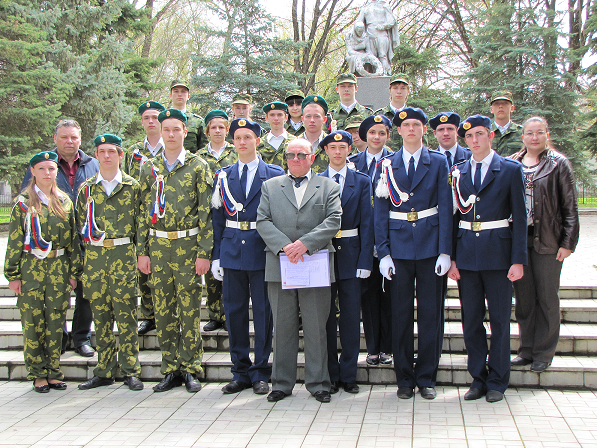 Митинг, посвященный окончанию 2-ой мировой войны
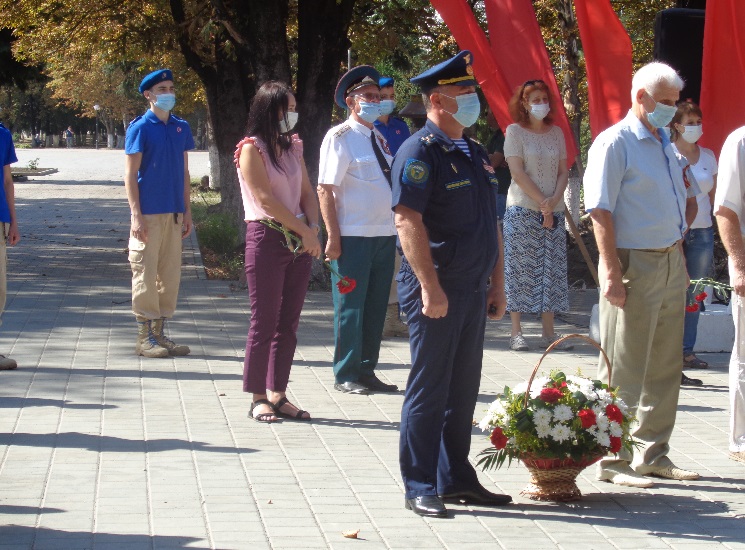 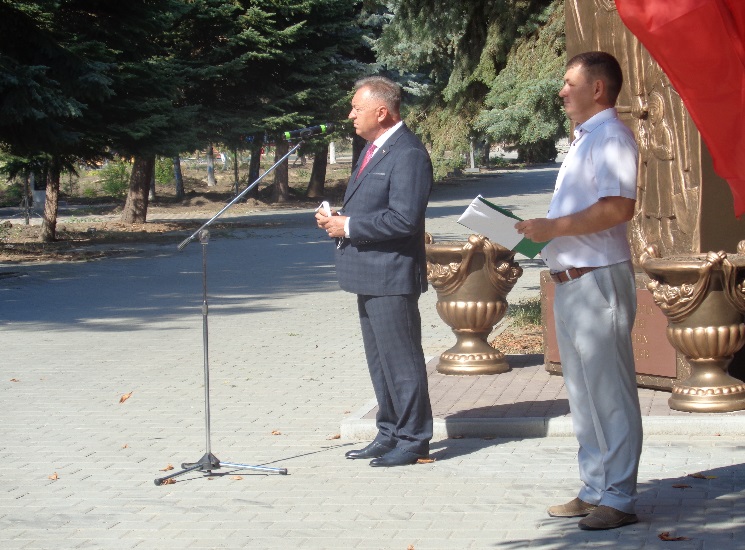 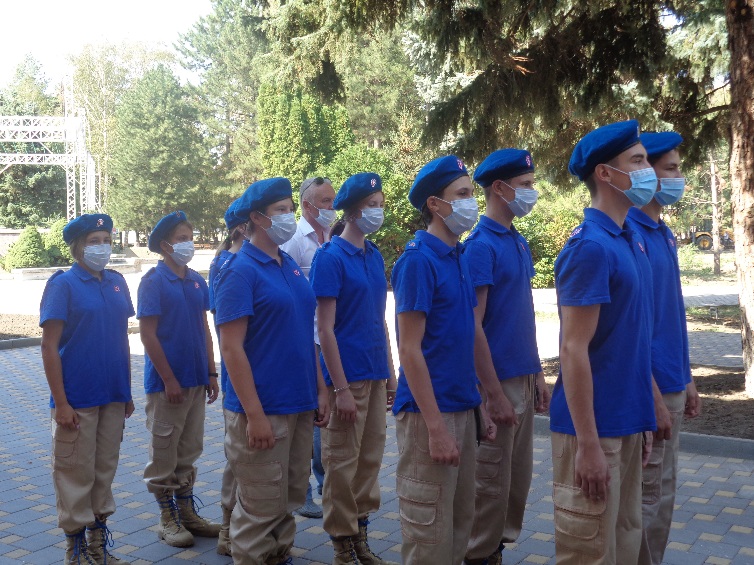 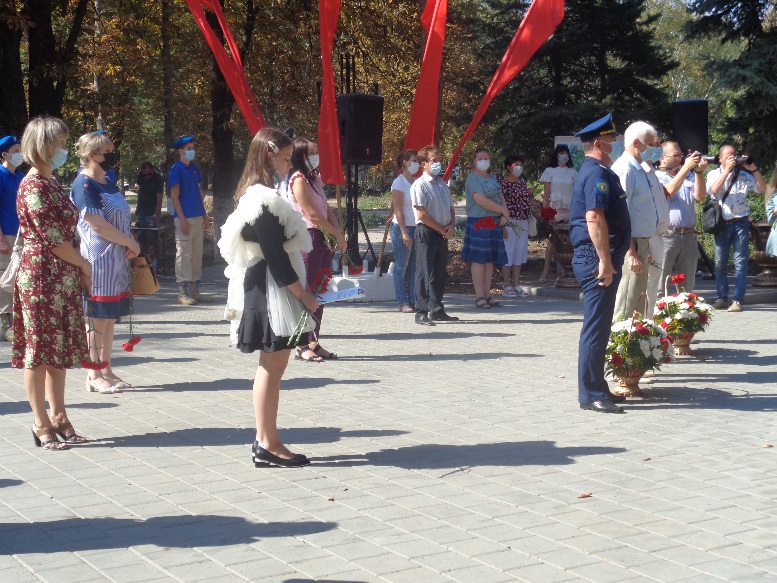 03.09.2020 г.
Митинг, посвященный дню города Изобильного
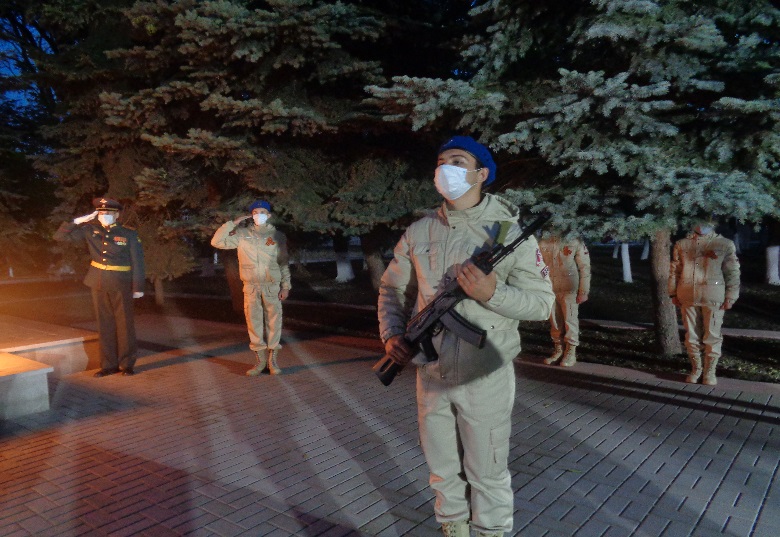 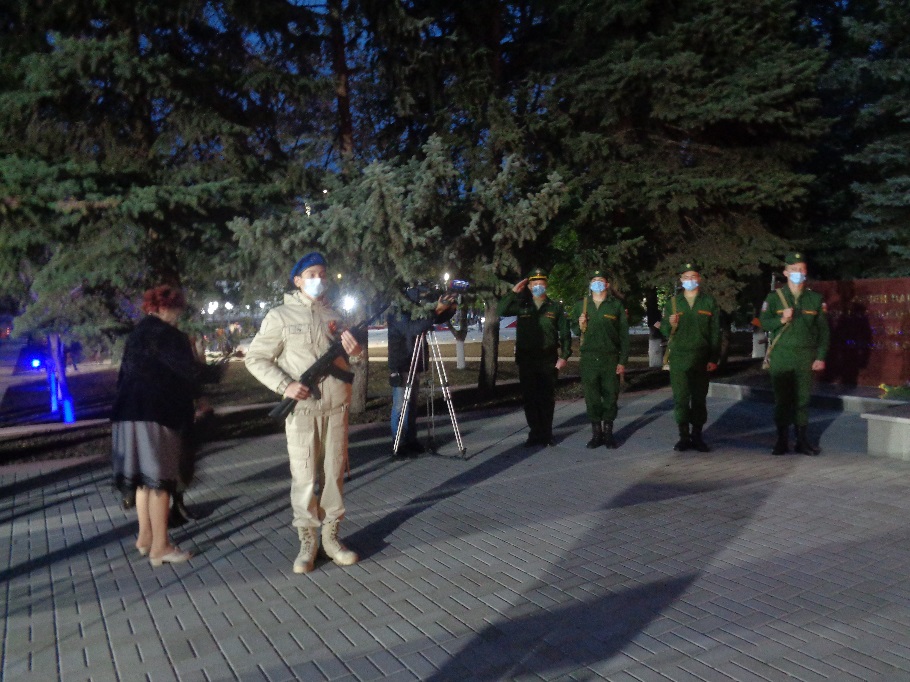 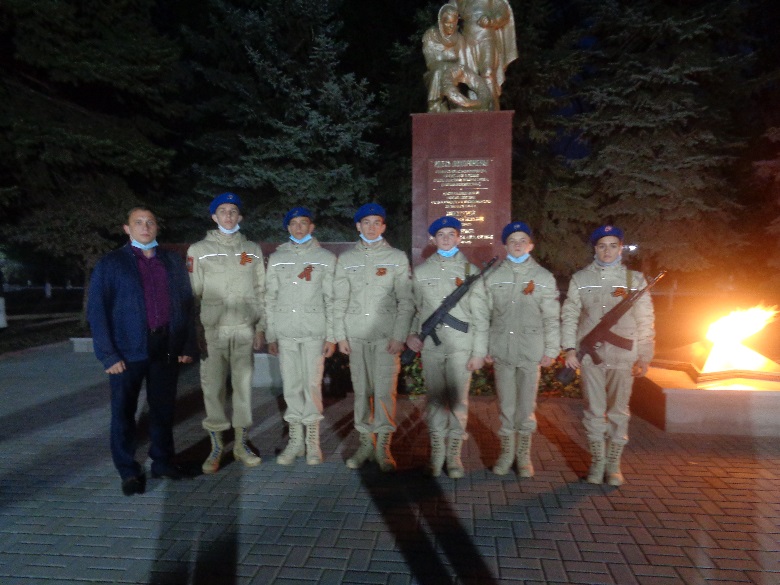 03.10.2020 г.
Материально-техническое обеспечение
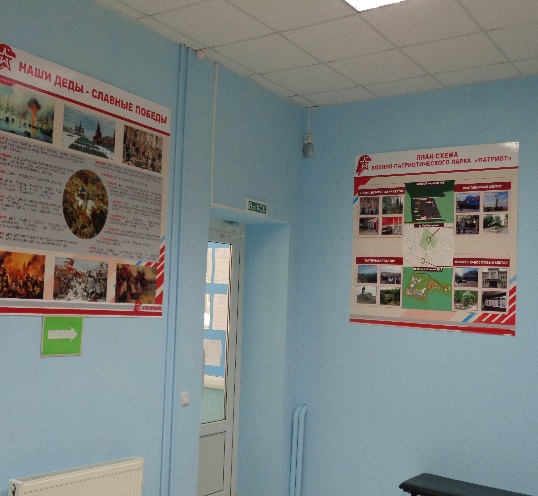 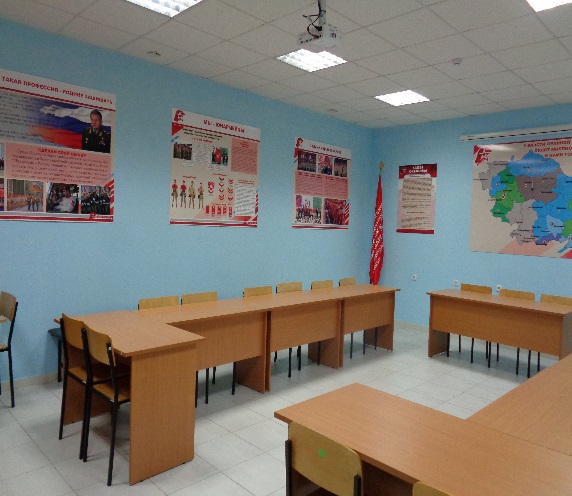 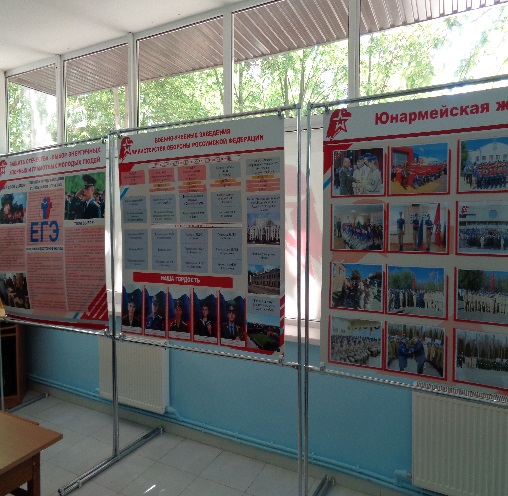 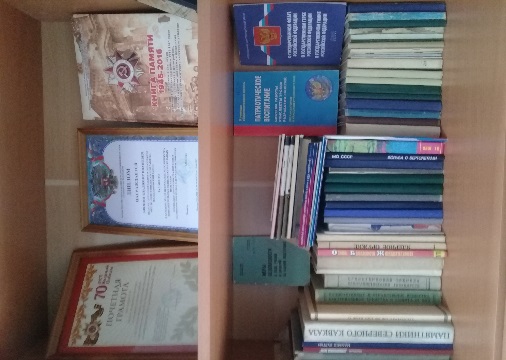 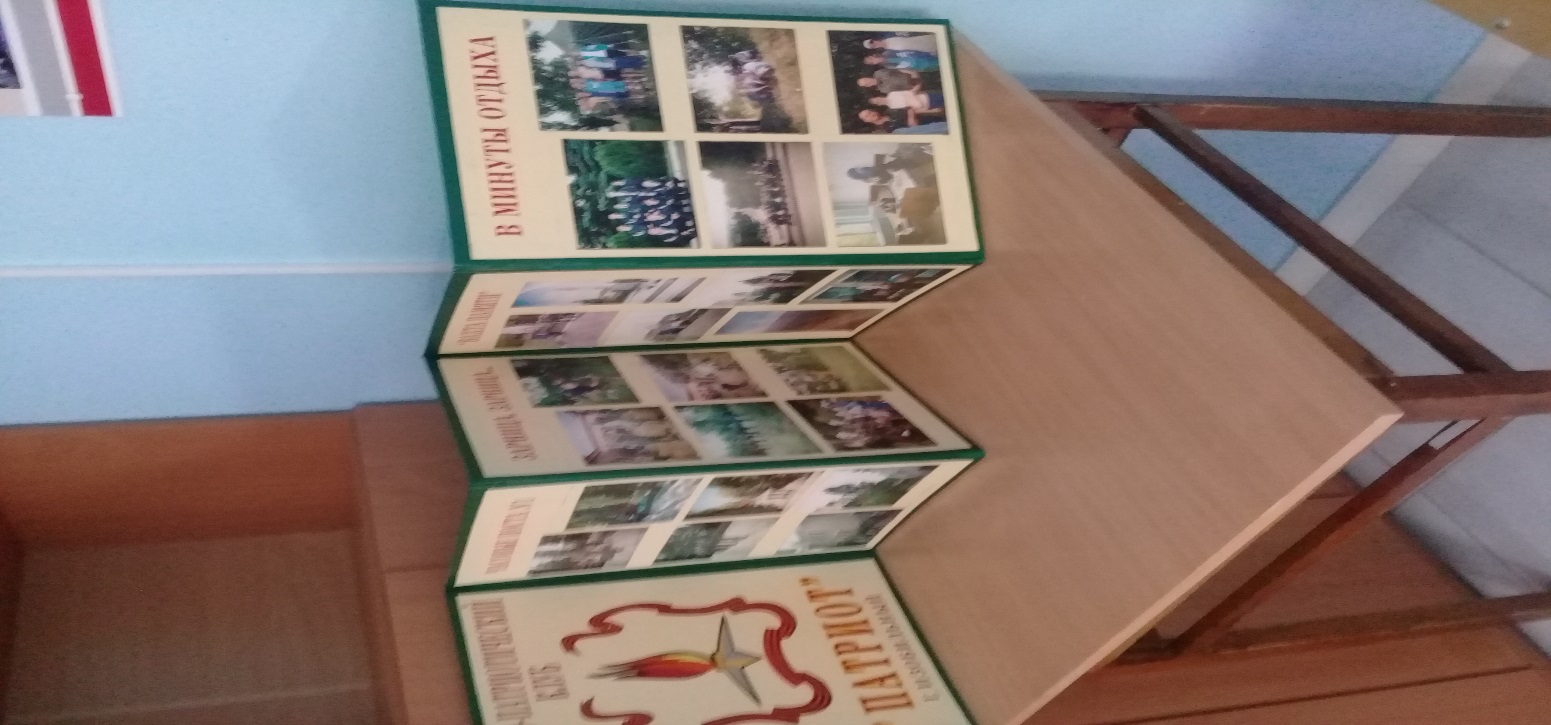 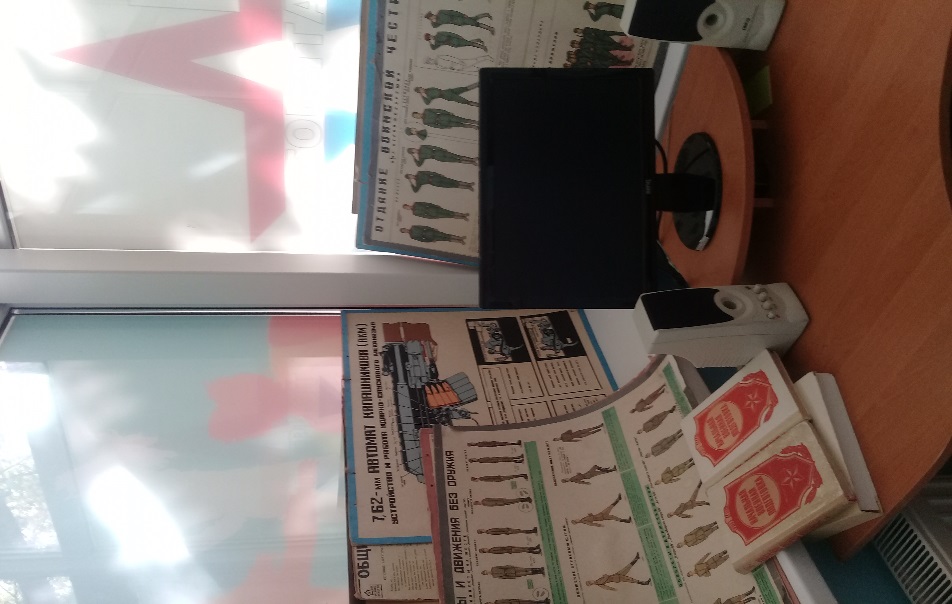 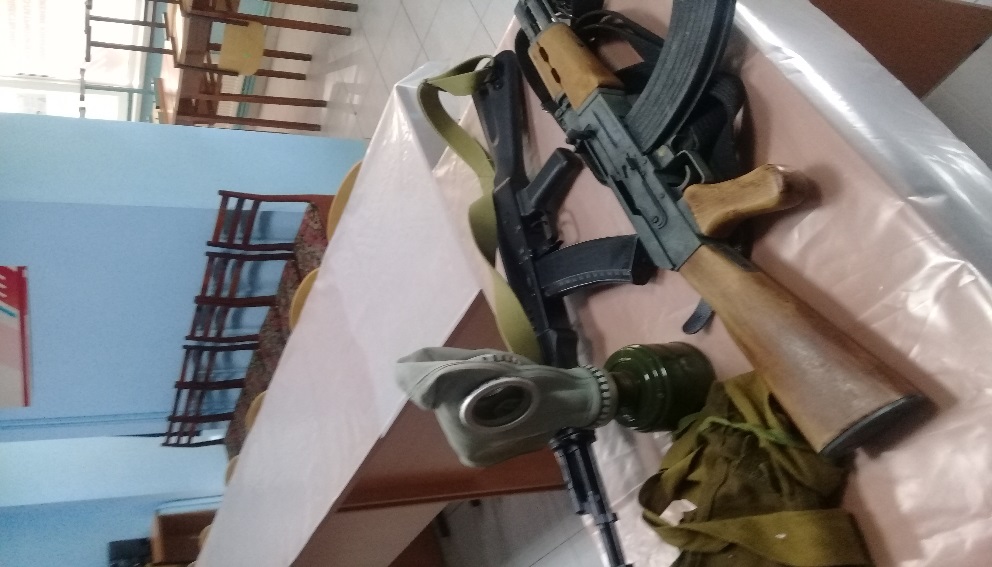 Достижения